INTRODUÇÃO AO R E ESTATÍSTICA BÁSICA:
6 PRÁTICO:
REG/ LOGÍSTICA
LUIS ANUNCIAÇÃO (PUC-RIO)
anovabr.com
AGENDA/OBJETIVOS
Regressão logística
Exemplos no R
Diferenças
Linear	             Logística
Reta
Relação
Curva-S
VD
Contínua
Categórica
Interpretação
logit
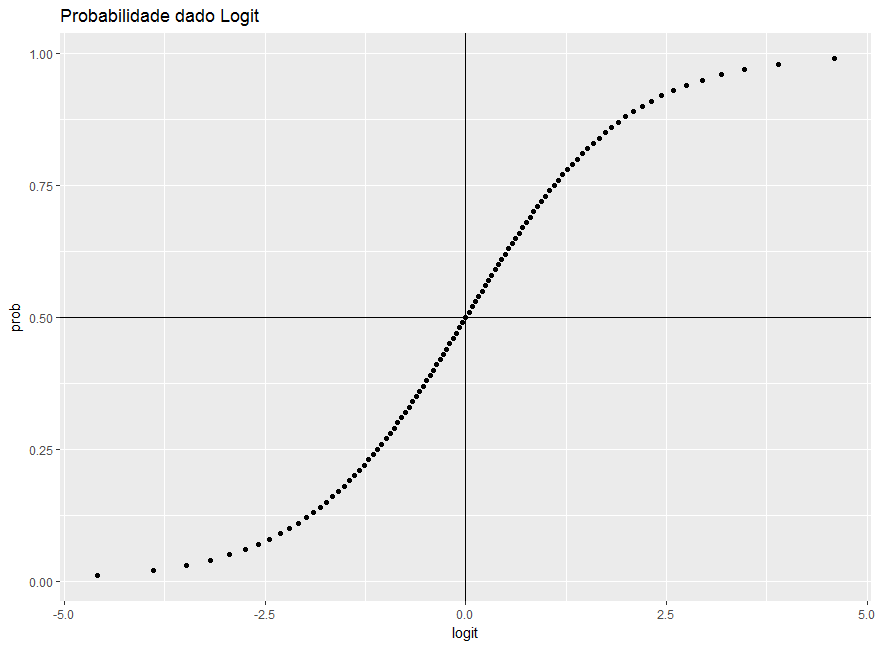 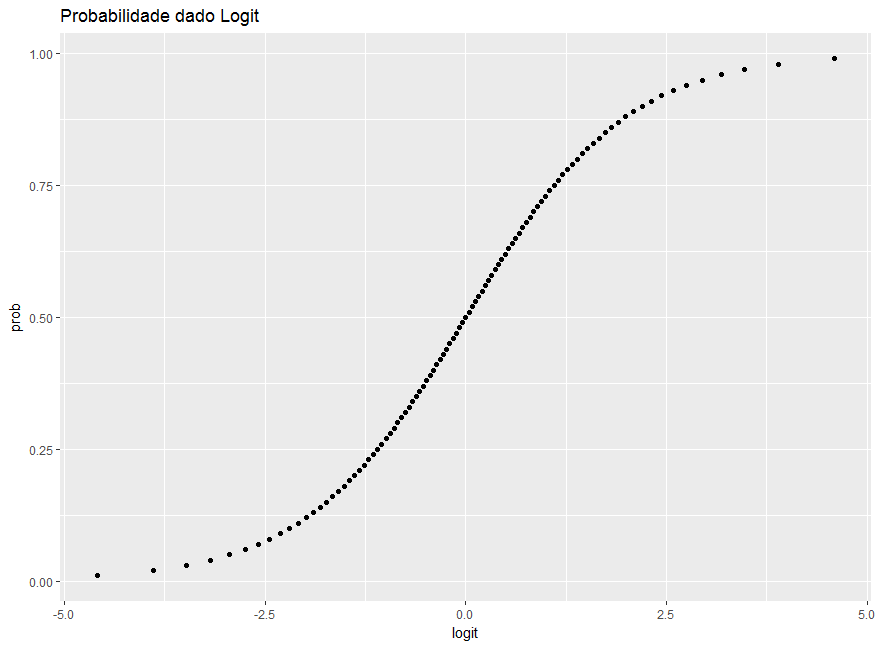 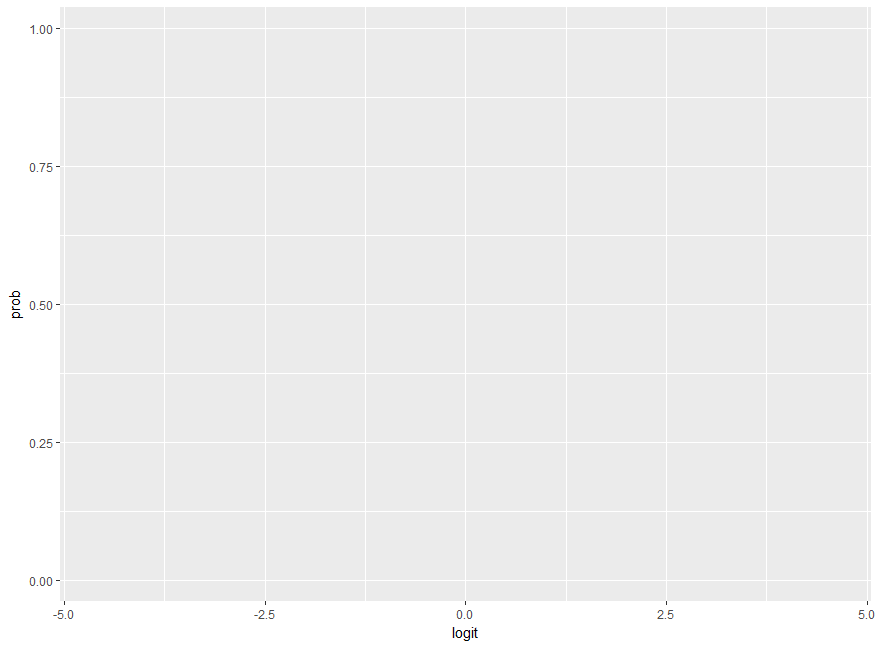 Variável dependente
logit
“sem error”
Garante um número positivo
Garante um número < 1
Probabilidade
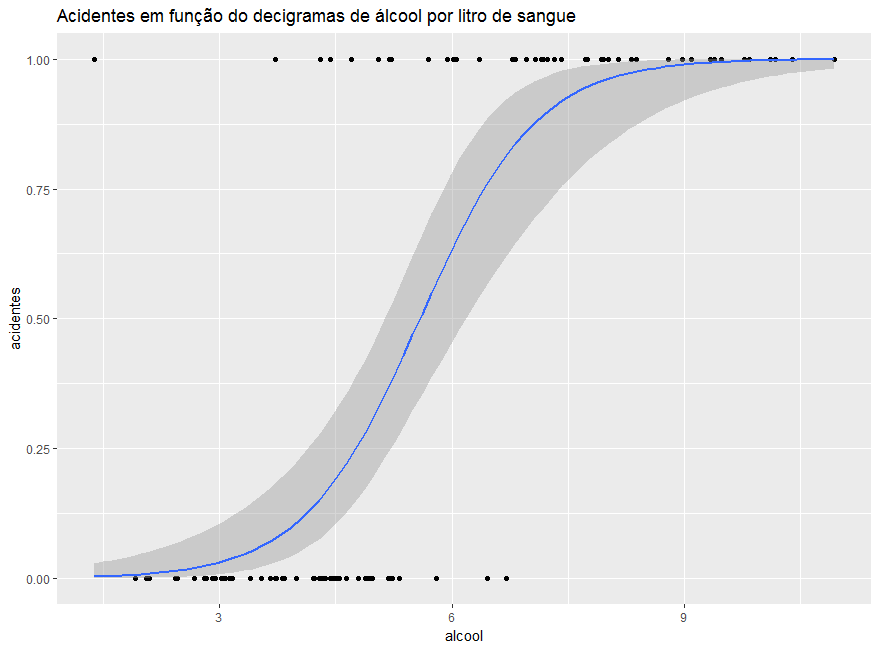 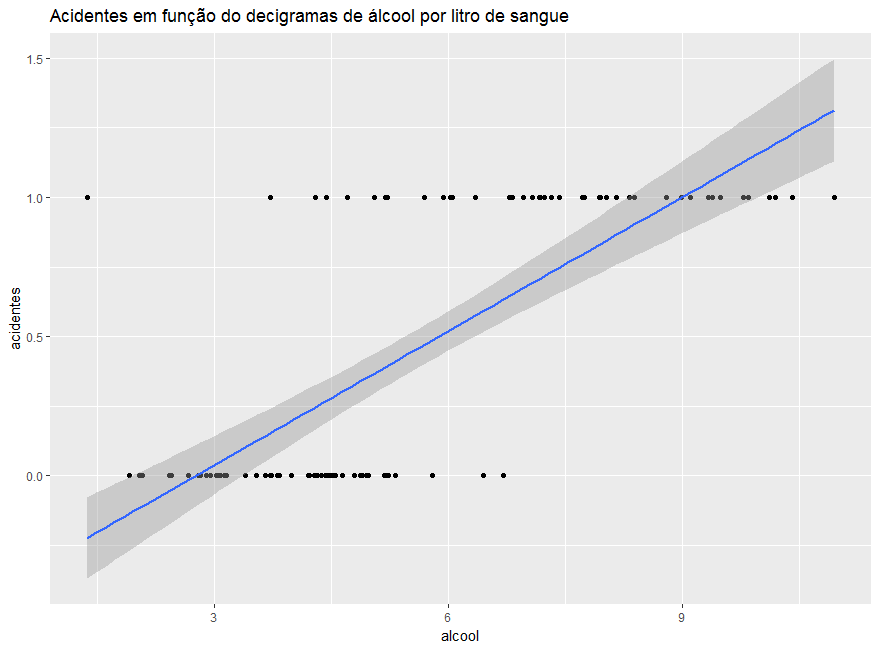 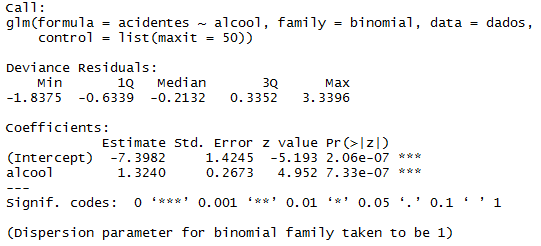 X= 0, logit = - 7.398
predict(logreg, data.frame(alcool=c(6))) -
predict(logreg, data.frame(alcool=c(5))) 
= 1.324
Para cada incremento em álcool, a chanceem logodds/logit de acidente aumenta em 1.32
exp(1.32) = 3.7 (As chances de ter acidentes é 3.7 maior....)
OR
p
1/1+exp(-(1.32)) = 78%
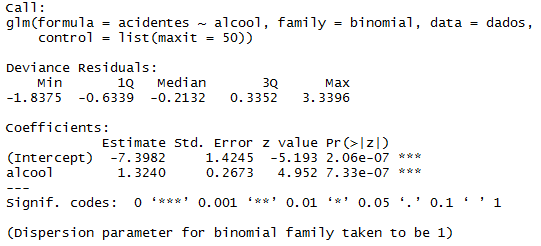 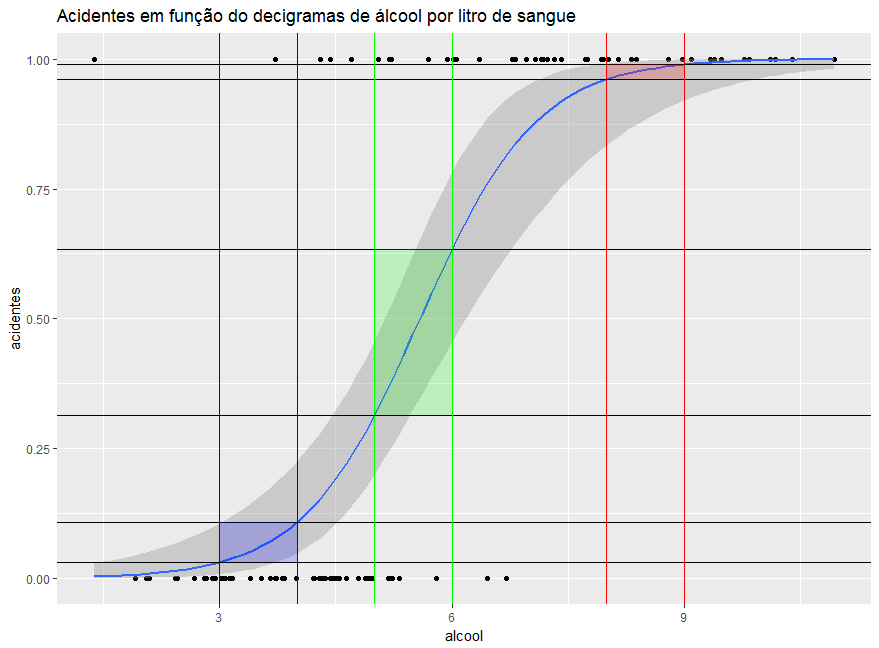 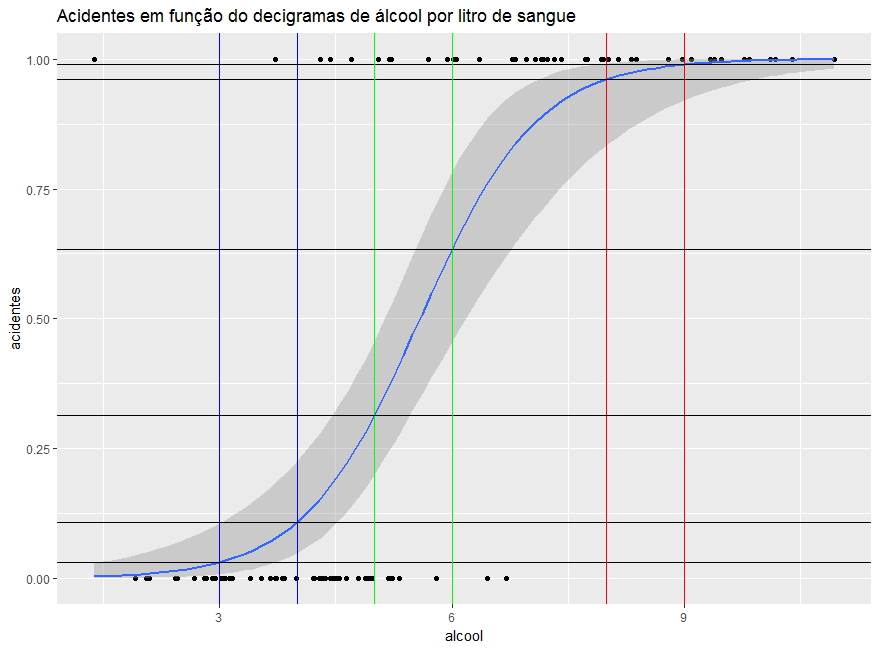 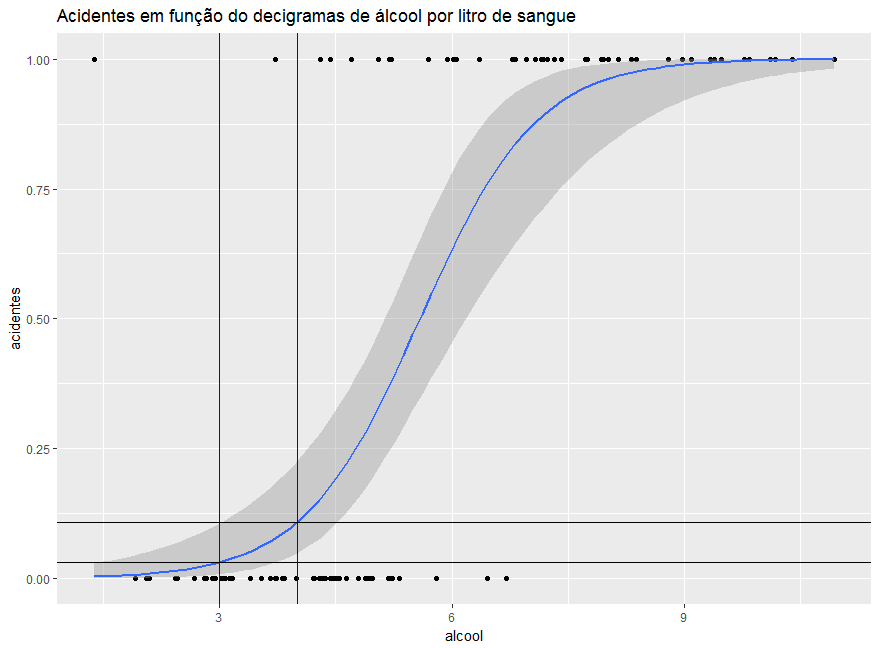 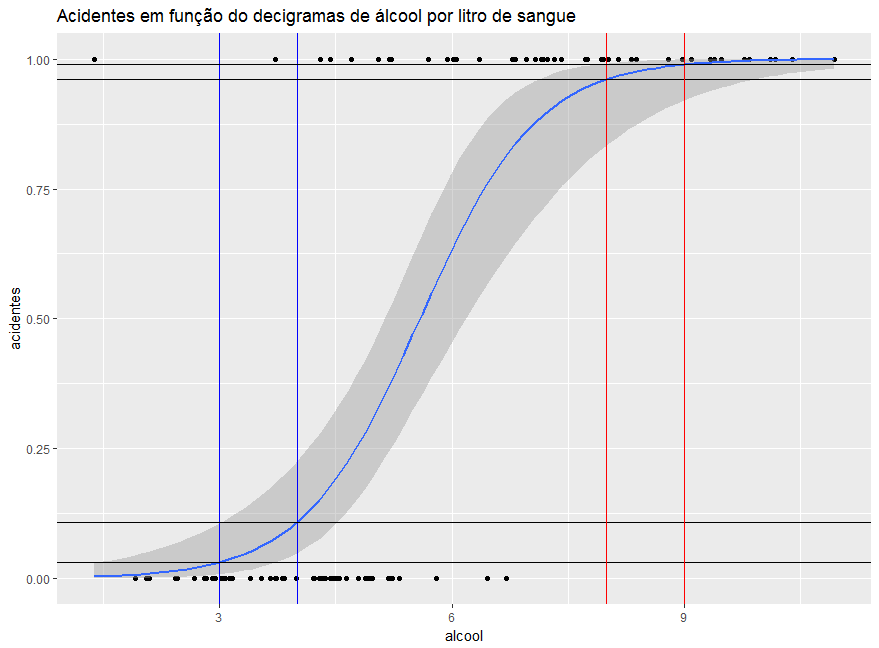 Probabilidade
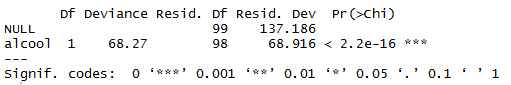 Previsão / Acurácia
Acidente     	Previsão		Acurácia
	1			1			1
	0			0			1
	1			0			0
	0			1			0
Aplicações
Realidade
Acidente	 Não ...     Total
a
b
a+b
Acidente
Modelo
Não acidente
c
d
c+d
Total
a+c
b+d
Total
DPLYR
%>%
dados_brasil <-
dados_brasil
mutate(bsq_risco =					  )
if_else(bsq_soma>80,1,0)
GGPLOT
+
ggplot(dados_brasil,
aes(x=		,y=		  ))
eat_soma
bsq_risco
geom_point()
+
method = "glm", method.args = list(family = "binomial"),
geom_smooth(					
						     )
se = TRUE
GLM
logit_bsq <-
glm(													)
bsq_risco ~ eat_soma,
family=binomial("logit"),
data=dados_brasil
summary(logit_bsq)
anova(logit_bsq,			)
test="Chisq"
coef(logit_bsq)
%>% exp()
1 - logit_bsq$deviance/logit_bsq$null.deviance
DPLYR
dados_brasil <-
dados_brasil
%>%
mutate(bsq_risco_previsto =					      )
predict(logit_bsq, type="response")
dados_brasil <- dados_brasil
%>%
if_else(
          )
mutate(bsq_risco_previsto =
bsq_risco_previsto>.5,1,0)
GGPLOT
ggplot(dados_brasil)
+
geom_point(aes(x= eat_soma,		   , color="Realidade"), size=4)
y= bsq_risco
+
geom_point(aes(x= eat_soma,			        , color="Modelo"))
y = bsq_risco_previsto
+
+
guides(color=guide_legend("Comparação"))
facet_wrap(~bsq_risco)
LAB
REVISÃO
Revisão
GLzM > GLM
VD 
Logit, OR, Probabilidade
“Função de ligação”
Modelo e Realidade
Um intervalo de confiança se refere a outro intervalo de confiança
Se este experimento for refeito, por exemplo, 100 vezes, em 95 intervalos de confiança calculados nós teremos o real valor do parâmetro.
Como você sabe que seu intervalo de confiança está dentro desses que contém o valor real do parâmetro ?
A partir dos dados observados, há 95% de probabilidade do valor do parâmetro estar nesta região de credibilidade
SINTAXE
REVISÃO
# Estatistica no R - Aula 4 (Regressao)
# Luis Anunciacao (Psicometria, PUC-Rio/University of Oregon)
# luisfca@gmail.com www.anovabr.com

library("tidyverse") #carregar pacote

bsq_regress <- dados_brasil %>% 
  select(bsq_soma, mulheres, idade, imc, faz_esporte, familia_esporte, eat_soma) %>% 
  drop_na() #criar base propria

eat_regress <- dados_brasil %>% 
  select(eat_soma, mulheres, idade, imc, faz_esporte, familia_esporte, bsq_soma) %>% 
  drop_na() #criar base propria
# regressao linear
rl <- lm(data=bsq_regress, bsq_soma ~. ) 
library("apaTables")
apa.reg.table(rl)
library("effects")
all_effects <- allEffects(rl)
plot(all_effects)

# Luis Anunciacao, 2017
# This work is licensed under a Creative Commons Attribution-NonCommercial-ShareAlike 4.0 International License. 
#https://creativecommons.org/licenses/by-nc-sa/4.0/